How data initiatives have helped our fight against COVID-19
Presented by
Towfiqul Islam Khan
Senior Research Fellow
Centre for Policy Dialogue (CPD)
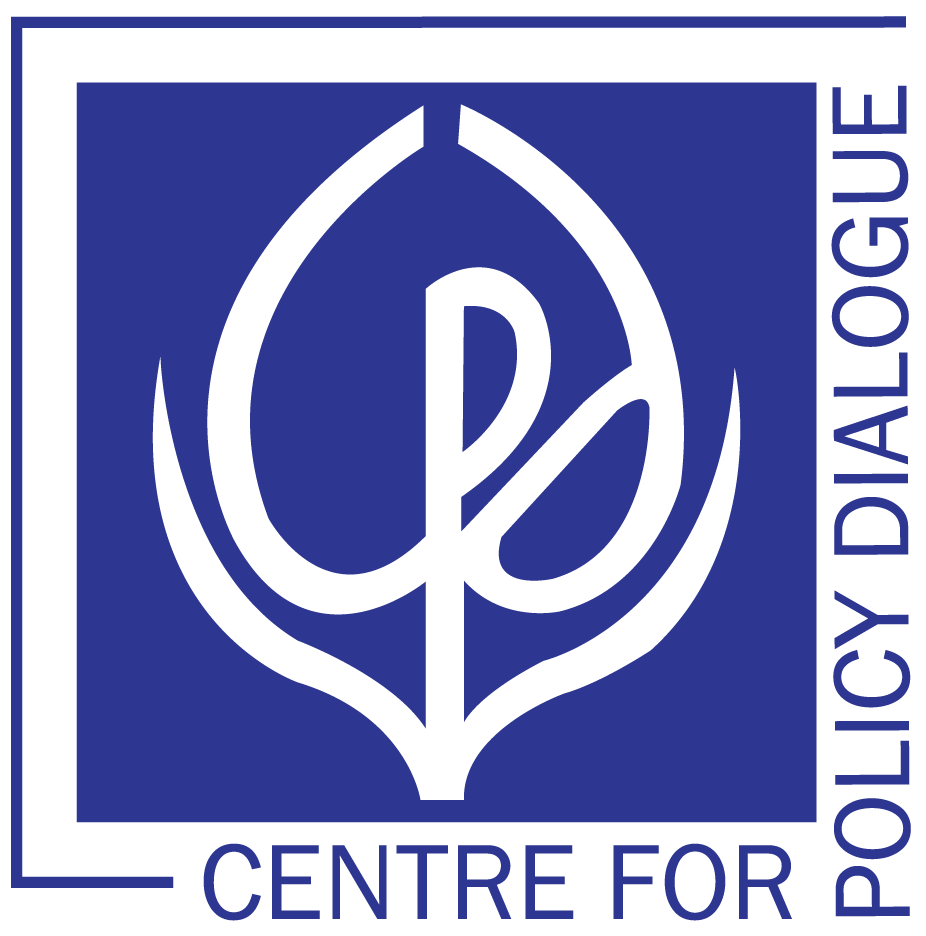 International Conference on COVID-19
Learning for the Next Generation Health Systems in Low-and Middle-Income Countries (LMICs)
Session 04
Risk Communication, Data for Decision Making and Evidence-based Governance
Dhaka: 20 January 2022
Study Team and Acknowledgement
Acknowledgement 
The presentation is drawn from a recent study titled “Data for Policymaking in the Pandemic Period: The Bangladesh Experience”, authored by  Debapriya Bhattacharya, Distinguished Fellow, CPD; Towfiqul Islam Khan, Senior Research Fellow, CPD; Muntaseer Kamal, Senior Research Associate, CPD; Najeeba Mohammed Altaf, Research Associate, CPD; and, Marfia Alam, Programme Associate, CPD. The study was supported by the Embassy of Switzerland in Bangladesh.
Khan (2022): How data initiatives have helped our fight against COVID-19
2
Conceptual Framework
The conceptual framework has been designed around the specific objectives and is guided by six working hypotheses:
Khan (2022): How data initiatives have helped our fight against COVID-19
3
Taxonomy of health-related data initiatives in view of COVID-19
Taxonomy of health-related data initiatives in view of COVID-19
The national data initiatives have been reviewed from the vantage points of four primary health care functions

Classification of the health-related COVID-19 data initiatives
Source: Collated and consolidated by the authors (Bhattacharya et al., 2021).
Khan (2022): How data initiatives have helped our fight against COVID-19
4
Taxonomy of health-related data initiatives in view of COVID-19
Taxonomy of health-related data initiatives in view of COVID-19 (contd.)
Classification of COVID-19 health data initiatives with respective data sources
Source: Collated and consolidated by the authors (Bhattacharya et al., 2021).
Khan (2022): How data initiatives have helped our fight against COVID-19
5
Taxonomy of health-related data initiatives in view of COVID-19
Taxonomy of health-related data initiatives in view of COVID-19 (contd.)
Classification of COVID-19 health data initiatives with respective data sources
Source: Collated and consolidated by the authors (Bhattacharya et al., 2021).
Khan (2022): How data initiatives have helped our fight against COVID-19
6
Taxonomy of health-related data initiatives in view of COVID-19
Taxonomy of health-related data initiatives in view of COVID-19 (contd.)
Summary observations
First, the sheer number of data initiatives can be quite overwhelming for the uninitiated
 Lack of a central data repository is a major shortcoming of these initiatives
Second, majority of the health data initiatives focused on preventive and curative aspect of health care
The data initiatives did not reflect the rehabilitative aspect of health care
Third, overwhelming majority of data initiatives utilise data from DGHS and its various wings 
Fourth, same data points from same sources are often reported in different initiatives
The difference in reporting time and frequency often creates confusion as regards their interpretation
Khan (2022): How data initiatives have helped our fight against COVID-19
7
Taxonomy of health-related data initiatives in view of COVID-19
Taxonomy of health-related data initiatives in view of COVID-19 (contd.)
Fifth, in terms of regularly providing up-to-date status of key variables of interest, the COVID-19 targeted health data initiatives exhibited considerable improvement compared to the pre-pandemic scenario
The online availability of the data resources was very encouraging in the backdrop of the pandemic. However, this also creates some concern of a ‘digital divide’, where people without internet access could not reap the benefits of the various data initiatives
Sixth, data dissemination also took a more multipronged approach compared to the pre COVID-19 situation
Khan (2022): How data initiatives have helped our fight against COVID-19
8
Findings of the Study
The findings of the study have been clustered under the six hypotheses from the conceptual framework:
Hypothesis 1.1. There are institutional mechanisms and systemic efforts currently in place in Bangladesh to generate basic statistics given COVID-19
There have been institutional data initiatives in the face of the pandemic, but they are yet to evolve into a structured and regular system
First, the COVID-19 targeted data initiatives were both demand and supply-driven
The pandemic created an opportunity to build a partnership between government and non-government entities
In some instances, the higher-ups in the government had to be pursued proactively to sensitise them for undertaking the initiatives
Second, a number of innovative data initiatives were taken in view of the COVID-19 pandemic 
Some of these were built upon pre-existing data generation and management systems (doing by learning). Others had to be developed from the ground up (learning by doing)
The utilisation of user-generated data and telecom data gained heightened importance
Khan (2022): How data initiatives have helped our fight against COVID-19
9
Findings of the Study
Hypothesis 1.2. There is an institutional arrangement of integration, coordination and reconciliation within the data ecosystem
The institutional arrangements are concentrated on health and have not spilt over to other areas of the data ecosystem. In the case of most of the initiatives, a ‘government agency centric’ approach was followed while a selected few took the ‘whole of society’ path
First, both government and non-government entities had to take up multiple roles (e.g., data generator, data manager, data user, data appraiser etc.) to carry out the COVID-19 targeted data initiatives
The government entities and officials were able to perform in a coordinated manner
The collaboration between the government and non-government organisations has become more robust after the COVID-19 outbreak
The acceptance of non-government data initiatives to the government has gradually increased
 Second, the COVID-19 targeted data initiatives (both intra- and inter-governmental) had interoperable data systems
There were some instances where non-government entities were connected to such systems. Most of such data system is affiliated with the DHIS2 platform of DGHS
Khan (2022): How data initiatives have helped our fight against COVID-19
10
Findings of the Study
Hypothesis 1.3. There is a systematic process of documenting and archiving the generated statistics and relevant stakeholders can access these statistics when required
The documenting and archiving process is mostly scattered and accessing micro-level data may become an arduous task
First, the majority of the data initiatives, both government and non-government, have well defined and formal storage systems
Second, a formal mechanism for accessing COVID-19 related data from the government was absent
Accessing data becomes easier with pre-existing liaisons or through informal channels
Data access becomes difficult due to complex and lengthy bureaucratic processes, privacy concerns on the part of government, or absence of any designated person or system to provide data
Khan (2022): How data initiatives have helped our fight against COVID-19
11
Findings of the Study
Hypothesis 2.1. The generated statistics enabled efficient delivery of the various policy measures taken to tackle COVID-19
All data and analyses did not result in decision making. Buy-in by the policy actors was slower for many cases, and often did not take place
The policy use of data was found to be rather limited
There was a clear lack of understanding on the part of the government as regards the data initiatives
The multitude of actors involved in the decision-making process made the situation worse
The policymakers were not ready to accommodate the data initiatives undertaken by subordinate agencies at the beginning of the pandemic. The acceptability increased prior to the second wave
It was encouraging to find that the government is interested in accommodating data-driven findings from academicians and researchers in order to plan future interventions
A number of COVID-19 targeted data initiatives have been undertaken by NGOs or CSOs in Bangladesh. Regrettably, their acceptance at the policy level remained very limited
Khan (2022): How data initiatives have helped our fight against COVID-19
12
Findings of the Study
Hypothesis 2.2. The generated statistics are adequate for policy design, policy implementation, and monitoring process of the policies
New data obviously contributed to policy actions, however, not all demands for data were met
Although the continuous provision of COVID-19 related data is commendable, there are some underlying concerns regarding the accuracy, representativeness and quality of data 
This puts the usability of such data at serious risk
Khan (2022): How data initiatives have helped our fight against COVID-19
13
Conclusions and Recommendations
The future course of actions in view of the present achievements and challenges will critically hinge on three issues: the system-wide adaptation of the successful initiatives, enhanced scalability across domains (both horizontal and vertical), and ensuring HR-related/financial/organisational sustainability
To ensure system-wide adaptation: 
There is a need to establish a clear institutional architecture of the initiatives ensuring the issues related to governance and rules of business
The pertaining discussion should not be limited to a legalistic nature. Involvement of all relevant stakeholders from both demand and supply sides should be ensured 
The creation of a ‘knowledge hub’, containing all relevant data, statistics, research and analysis contributed by both government and non-government entities, might be beneficial 
Issues pertaining to data standardisation, reconciliation, disaggregation, interoperability, access, and quality assurance should receive due attention during its formation. Data privacy and confidentiality must be ensured in such efforts. Formulation of data privacy policies and the development of data sharing frameworks should receive top priority
Khan (2022): How data initiatives have helped our fight against COVID-19
14
Conclusions and Recommendations
Scaling up of the data initiatives should focus on:
Involving more sectors/issues as well as stakeholders both within and outside the government
Formation of a ‘data community’, following a whole of society approach, might be useful in this regard
This will facilitate overcoming the traditional silos existing within the data ecosystem
This will also provide the non-state entities with a gateway to be integrated in the mainstream data-related activities
The sustainability of the data-related initiatives will require:
Mobilisation of additional resources – financial, human resources and technical – from both domestic and foreign sources
This is particularly pertinent for non-state actors who might lack the resources necessary to develop a robust data architecture
Utilisation of the learnings during the pandemic to bolster and modify the existing data initiatives
For instance, the real-time health data generation mechanisms developed during the pandemic should be maintained and expanded to other sectors. The use of administrative data, user-generated data and geospatial data must be expedited by the BBS
Khan (2022): How data initiatives have helped our fight against COVID-19
15
Conclusions and Recommendations
Overall, political buy-in is critical for all three of the aforementioned areas. As has been evinced, the data-driven approach towards policymaking has shown some improvement during the pandemic. However, the data generators and the knowledge community must continue their endeavour to sensitise the policymakers regarding the usefulness of data and its use. To ensure this, documenting the experience, generating evidence of the positive impacts of such initiatives and opinion building by engaging stakeholders will be needed
Khan (2022): How data initiatives have helped our fight against COVID-19
16
Thank You
Please visit: https://cpd.org.bd/
Khan (2022): How data initiatives have helped our fight against COVID-19
17